Modern Normative Ethical Theories:Deontology and Teleology
Douglas Wilhelm Harder, M.Math. LEL
Department of Electrical and Computer Engineering
University of Waterloo
Waterloo, Ontario, Canada

ece.uwaterloo.ca
dwharder@alumni.uwaterloo.ca

© 2012 by Douglas Wilhelm Harder.  Some rights reserved.
Modern Normative Ethical Theories
Outline
2
An introduction to the engineering profession, including:
Standards and safety
Law:  Charter of Rights and Freedoms, contracts, torts, negligent malpractice, forms of carrying on business
Intellectual property (patents, trade marks, copyrights and industrial designs)
Professional practice
Professional Engineers Act
Professional misconduct and sexual harassment
Alternative dispute resolution
Labour Relations and Employment Law
Environmental Law
Modern Normative Ethical Theories
Modern Ethical Theories
3
In this course, you will be exposed to two different ethical theories—you may possibly agree with one, possibly a combination of both, or neither

	You will, never-the-less be required to create solid arguments in your essay based on these ethical theories
In a course on astronomy, you may believe the Earth is flat; however, you must still assume the Earth is a sphere to pass
Similarly, in a course on biology, you might not believe in evolution, but you must understand it to pass the examination
Modern Normative Ethical Theories
Modern Ethical Theories
4
Therefore, we must understand that you know how to make an ethical decision by making a reasoned decision based on underlying assumptions
Your opinion in class in invaluable—it will make for fascinating discussions
Your opinion on an examination, without a logical support, is worth nothing
Modern Normative Ethical Theories
Deontology
5
Deontology, from 
			δέον, δεοντ- that which is binding, duty
			-λογια discourse

	The science of duty; that branch of knowledge which deals with moral obligations; ethics.
Oxford English Dictionary:  www.oed.com
Modern Normative Ethical Theories
Deontology
6
Deontology determines the morality of an action, behaviour, character, or desire based on is adherence to a rule or rules
Also known as duty-based ethics
Modern Normative Ethical Theories
Deontology
7
Deontology was the first modern ethical theory and it is based heavily on concepts such as:
Moral absolutism
Divine command theory

	It posits that there are rules or duties that must be followed and that by fulfilling one’s duties or following these rules one is ethical
Modern Normative Ethical Theories
Deontology
8
Immanuel Kant (1724-1804)
The only intrinsically good is that of a good will
An action is therefore good only if it is the consequence of duty as opposed to desire or need

	Kant saw a need for universal principles that guided human behaviour and conscience
This led him to introduce the idea of a categorical imperative
Modern Normative Ethical Theories
Deontology
9
An action can only be moral if it is a consequence of following a categorical imperative
It is performed out of a sense of moral duty
Any maxim in harmony with the categorical imperative must be universally applicable to all beings with free will
All actions that are performed according to a maxim that cannot be applied universally do not have moral worth
Modern Normative Ethical Theories
Deontology
10
Kant formulated three maxims:
   “Act only on the maxim whereby thou canst at the same time will that it should become a universal law.”

  “So act as to treat humanity, whether in thine own person or in that of any other, in every case as an end withal, never as means only.”

   “A rational being must always regard himself as giving laws either as member or as sovereign in a kingdom of ends which is rendered possible by the freedom of will.”
Modern Normative Ethical Theories
Deontology
11
Deontology has continued to evolve as a theory of normative ethics

	Later, we will see that John Rawls uses the concepts of deontology not to form a theory of normative ethics, but rather, to form a theory of justice

	Frances Kamm of Harvard continues to use this approach
But first some background...
Modern Normative Ethical Theories
Necessity and Sufficiency
12
A condition a is sufficient for z if 
a → z
	but it is also possible that b → z, c → z, etc.  That is,
a ∨ b ∨ c ∨ ··· → z
	Note the contrapositive:
¬z → ¬(a ∨ b ∨ c ∨ ···) ↔ ¬a ∧ ¬b ∧ ¬c ∧ ··· 

	A condition a is necessary for z if
¬a → ¬z
	but it is also possible that ¬b → ¬z, ¬c → ¬z, etc. That is,
¬a ∨ ¬b ∨ ¬c ∨ ··· → ¬z
	Note the contrapositive:
z → ¬(¬a ∨ ¬b ∨ ¬c ∨ ···) ↔ a ∧ b ∧ c ∧ ···
Modern Normative Ethical Theories
Necessity and Sufficiency
13
Thus note that if both
a → z
¬a → ¬z
	it follows that z → a and therefore we write 
a ↔ z
	and we say
a is necessary and sufficient for z 
	or
a if and only if z
 	
	 We note the equivalence:
		a is necessary for z    if and only if    z is sufficient for a
		   a is sufficient for z    if and only if    z is necessary for a
Modern Normative Ethical Theories
Necessity and Sufficiency
14
Example:
A matrix has determinant of zero implies it is not invertible
Having determinant of zero is sufficient for a matrix to be not invertible
A matrix not having determinant of zero implies it is invertible
Having determinant of zero is necessary for a matrix to be not invertible
Thus, a having a determinant of zero is necessary and sufficient for a matrix to be not invertible
Modern Normative Ethical Theories
Frances Kamm
15
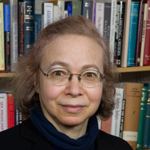 The Principle of Permissible Harm
	One may harm in order to save more if and only if the harm is an effect or an aspect of the greater good itself.

	Evil is contrasted with wrong or harm by Kamm as:
The involvement of persons without their consent when foreseeably this will lead to a wrong or harm to them
http://www.fas.harvard.edu/~phildept/kamm.html
Modern Normative Ethical Theories
Frances Kamm
16
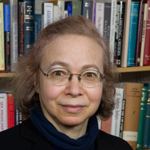 The Doctrine of Productive Purity
If an evil cannot be at least initially sufficiently justified, it cannot be justified by the greater good that it is necessary (given our act) to causally produce.  However, such an evil can be justified by the greater good whose component(s) cause it, even if the evil is causally necessary to help sustain the greater good or its components.
In order for an act to be permissible, it should be possible for any evil side effect (except possibly indirect side effects) of what we do, or evil causal means that we must use (given our act) to bring about the greater good, to be at least the effect of a [greater good that] is working itself out (or the effect of means that are noncausally related to that greater good that is working itself out).
http://www.fas.harvard.edu/~phildept/kamm.html
Modern Normative Ethical Theories
Consequentialism
17
After Immanuel Kant described his ethical philosophies, others began using a different approach:  they focused on the consequences of the action
It is the consequences that will form the basis of any judgement about the ethical correctness of the action
A morally right act or omission is one that has good consequences
Such ethical theories are consequentialist or teleological
Modern Normative Ethical Theories
Consequentialism
18
How do we measure consequences?
One person’s view of consequences may be positive, while another’s may be negative
One person may look at immediate consequences, while another may look at long-term consequences
Modern Normative Ethical Theories
State Consequentialism
19
Consider the teachings of Mòzǐ, a Chinese philosopher from the 5th century BCE
He introduced the idea of state consequentialism

   “It is the business of the benevolent man to seek to promote what is beneficial to the world and to eliminate what is harmful, and to provide a model for the world. What benefits he will carry out; what does not benefit men he will leave alone.”

He argued against the role ethics of Confucius
墨子
Modern Normative Ethical Theories
Utilitarianism
20
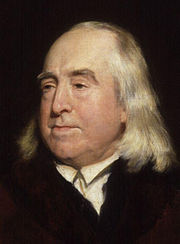 More recently, Jeremy Bentham (1748 – 1832) introduced the concept of utilitarianism
We must develop a measure of the utility ofthe consequences of an action
A means of quantitatively—or at least qualitatively—determining whether consequences are “good”
He advocated for animal rights, gender equality, and acceptance of homosexuality
Modern Normative Ethical Theories
Utilitarianism
21
Bentham was truly ahead of his times, advocating for:
Separation of church and state
Freedom of expression
Equal rights for women
Animal rights
The right to divorce
Decriminalizing homosexual acts
Abolition of slavery and the death penalty
Supported individual rights
Did not concede that there exist natural rights
Modern Normative Ethical Theories
Utilitarianism
22
Bentham introduced the concept of Felicific calculus

	The happiness of a consequence can be judged by
Intensity
Duration
Certainty
Proximity
Fecundity
Purity
Extent

	To simplify this, the greatest increase in good for the greatest number
Modern Normative Ethical Theories
Utilitarianism
23
In the 19th century, John Stuart Mill used utilitarianism to advocate for liberty
Differentiated between happiness and contentment
Modern Normative Ethical Theories
Utilitarianism
24
One false simplification of utilitarianism is that

“The ends justifies the means.”
Modern Normative Ethical Theories
References
25
[1]	Julie Vale, ECE 290 Course Notes, 2011.
[2]	 Wikipedia, http://www.wikipedia.org/

	These course slides are provided for the ECE 290 class.  The material in it reflects Douglas Harder’s best judgment in light of the information available to him at the time of preparation.  Any reliance on these course slides by any party for any other purpose are the responsibility of such parties.  Douglas W. Harder accepts no responsibility for damages, if any, suffered by any party as a result of decisions made or actions based on these course slides for any other purpose than that for which it was intended.